Forum Yhteiskuntaoppi
3
3. Maailmantalous ja sen pelisäännötTietoisku: Maailmantalouden ilmiöitä
Vapaakauppa
Vapaakauppa on nimensä mukaisesti kauppaa ilman rajoituksia.
Eri valtioilla on erilaisia vahvuuksia hyödykkeiden tuotannossa.
Komparatiivinen eli suhteellinen etu = valtio on kilpailijoita parempi jonkin tietyn hyödykkeen valmistamisessa.
Jos jokainen keskittyy vahvuuksiinsa ja hyödykkeitä voi myydä vapaasti, kaikki hyötyvät.
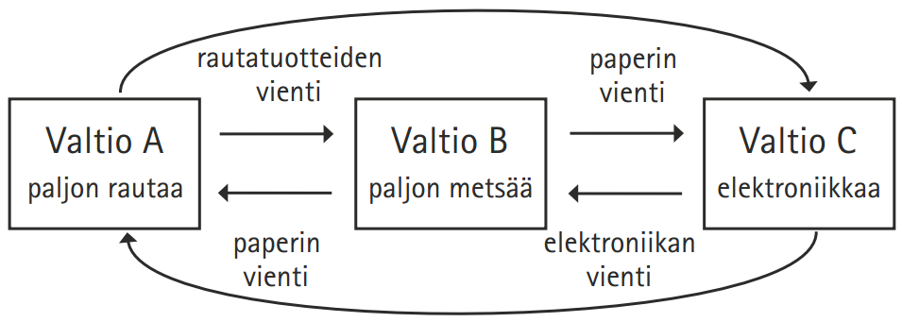 Forum Yhteiskuntaoppi 3, Luku 3
2
Protektionismi
Protektionismi on vapaakaupan vastakohta.
Valtio suojelee omia markkinoitaan ja kotimaista tuotantoa asettamalla ulkomaisille tuotteille tulleja.
Valtio tukee kotimaista tuotantoa rahallisesti esim. maatalous- ja telakkatuilla.
Vaikka vapaakauppa on suosiossa, protektionismi on yhä yleistä.
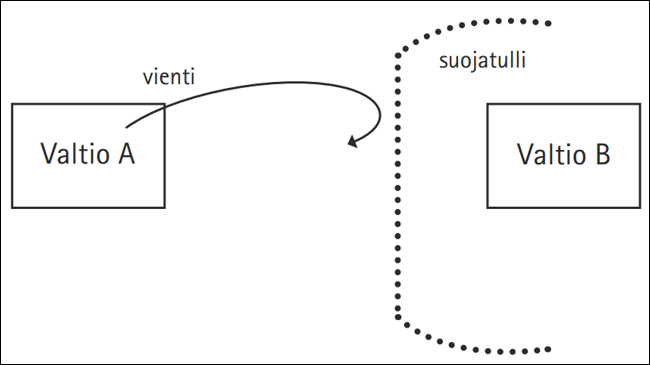 Forum Yhteiskuntaoppi 3, Luku 3
3
Globalisaatio
Globalisaatiossa valtiot ovat sidoksissa toisiinsa.
Yritykset toimivat valtioiden sisällä ja välillä.
Tuotannontekijät (työvoima, raaka-aineet, pääoma) liikkuvat maasta toiseen.
Erilaiset hyödykkeet liikkuvat maasta toiseen.
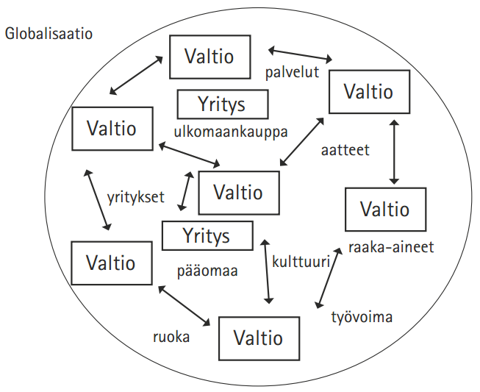 Forum Yhteiskuntaoppi 3, Luku 3
4
Lokalisaatio
Lokalisaatiossa markkinat ovat pääosin paikallisia.
Yritykset toimivat tiiviimmin tietyllä alueella ja ovat lähempänä kuluttajaa.
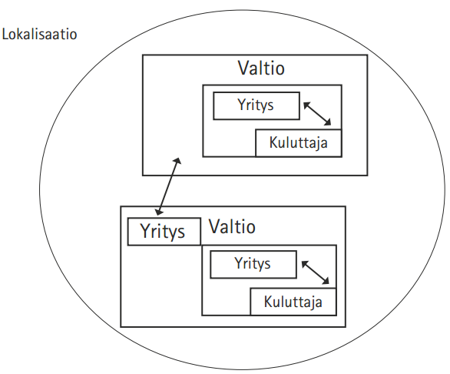 Forum Yhteiskuntaoppi 3, Luku 3
5